National Weather Service
Disclaimer: The information contained in this briefing is time sensitive which should be taken into consideration while viewing.
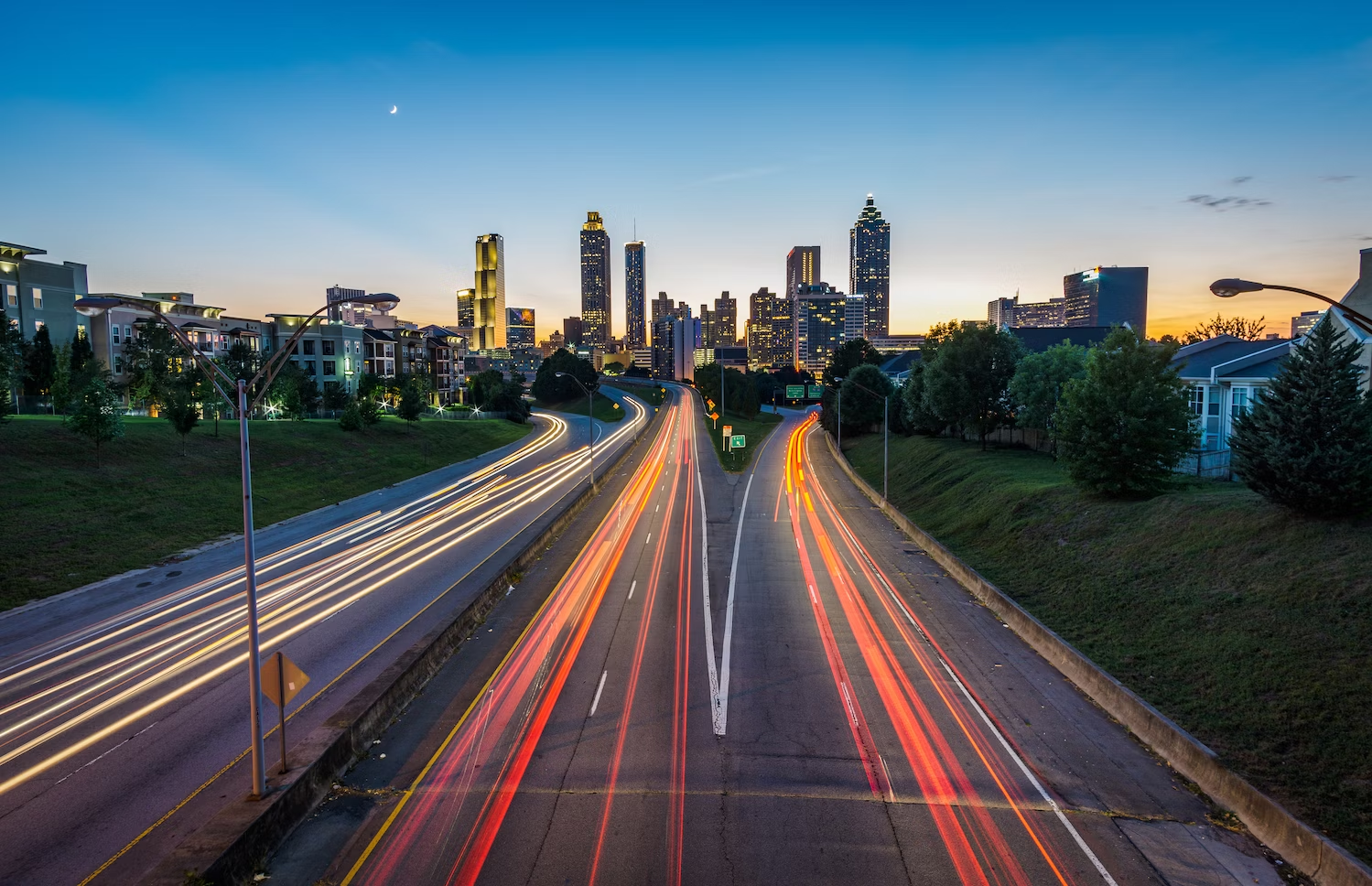 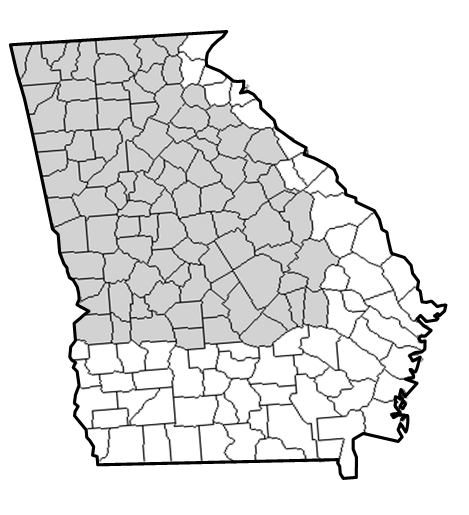 Weekly Weather Briefing
NWS Atlanta/Peachtree City
For the week starting November 21st, 2024
Friday
The Week Ahead
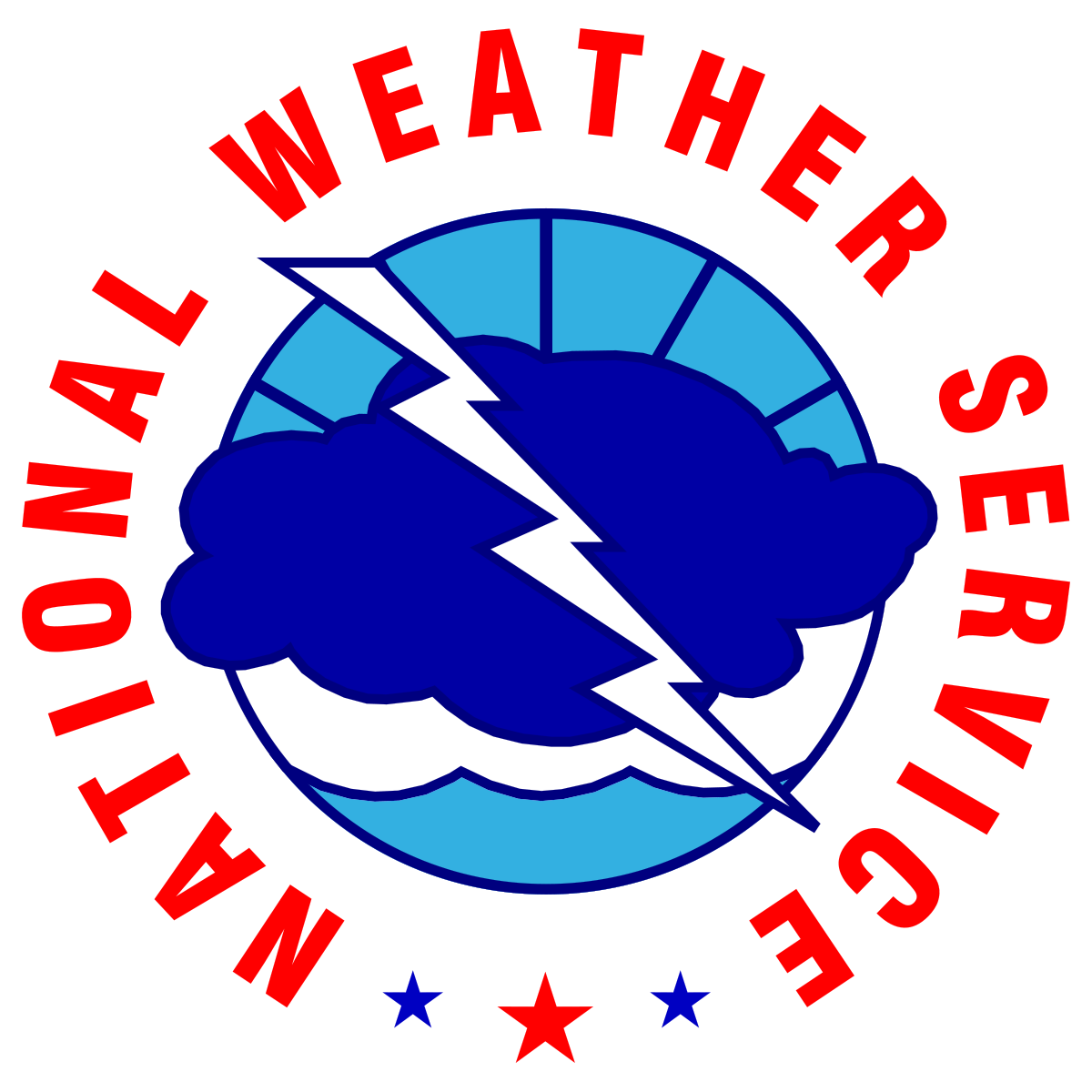 November 21, 2024
11:40 AM
Today
Friday
Saturday
Sunday
Monday
Wednesday
Tuesday
1
1
1
1
1
1
1
Snow flurries possible overnight in the mountains
Rain showers possible, mainly north Georgia
Chance of rain showers, mainly north Georgia
Chance of rain showers, mainly north Georgia
Dry, cool, and breezy through Friday.
Gradual warming trend heading into next week.
Next rain-producing system arrives early to middle of next week.
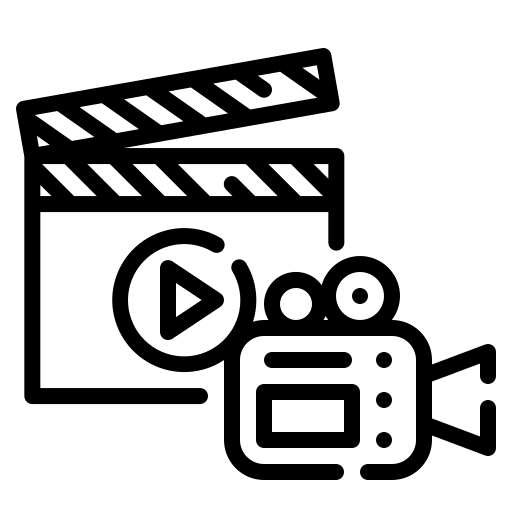 Weather 
Highlights
1
2
3
4
5
Risk Levels:
National Weather Service
National Weather Service
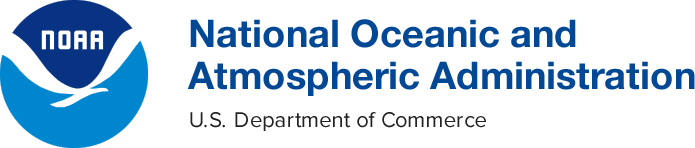 Peachtree City, GA
Today and Tonight
Dry, cool, and breezy, with snow flurries possible in the mountains overnight
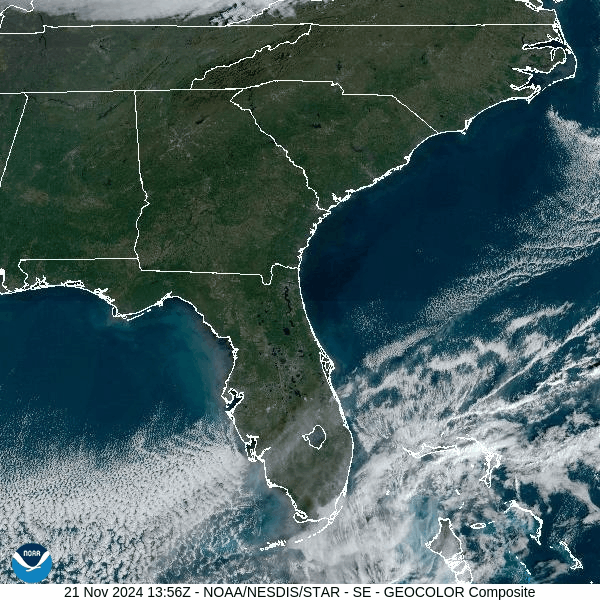 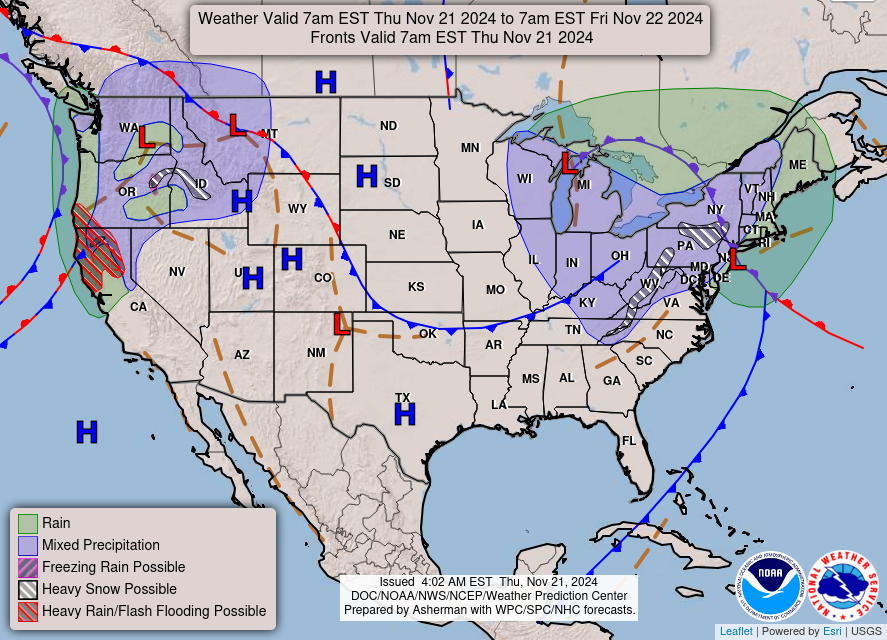 Friday
7 Day Temperature Outlook
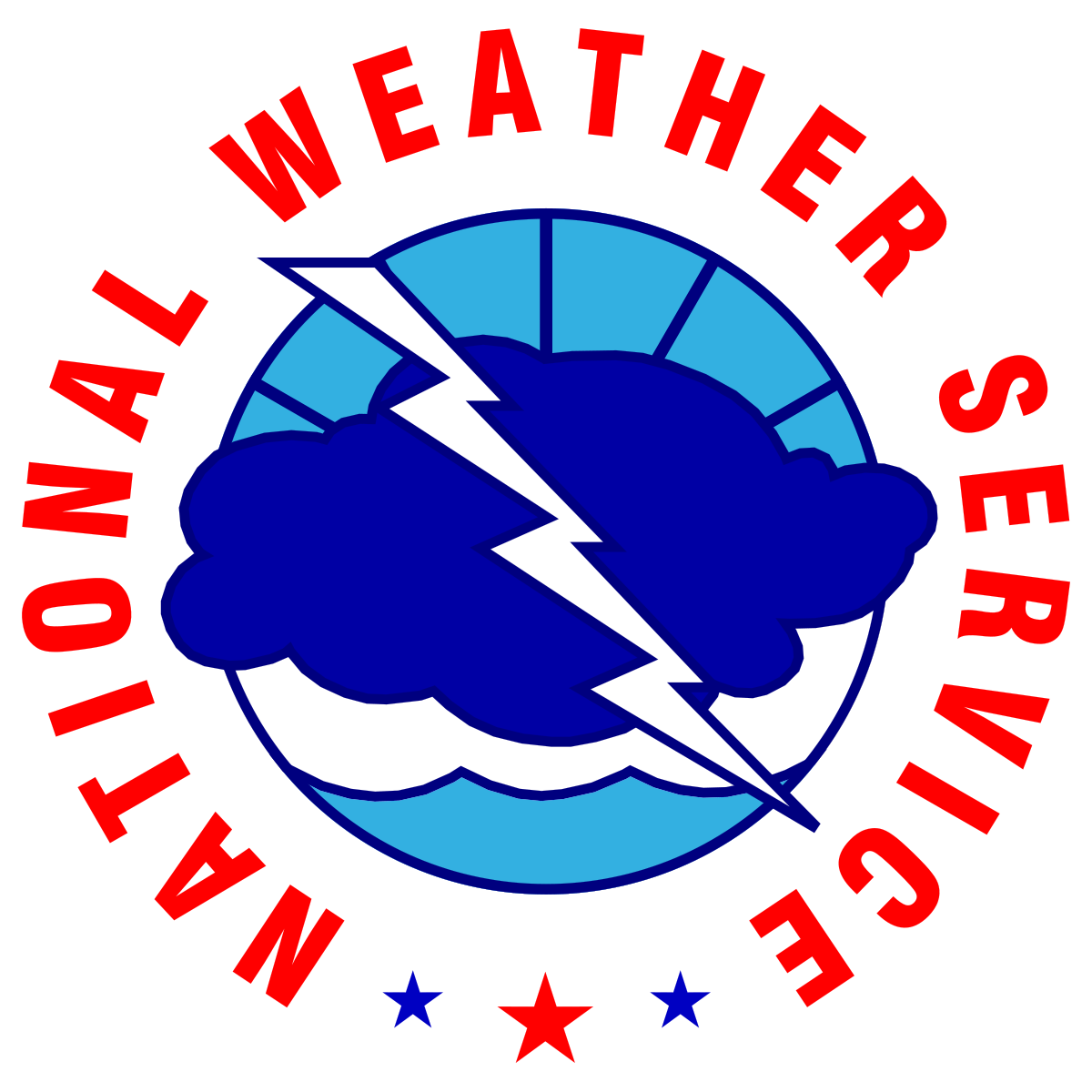 November 21, 2024
11:40 AM
Cool for the next few days, then gradual warming heading into next week
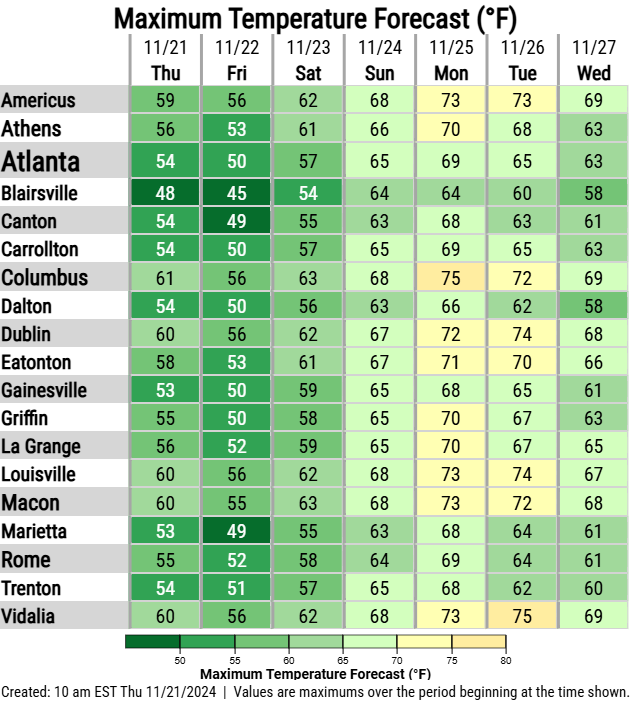 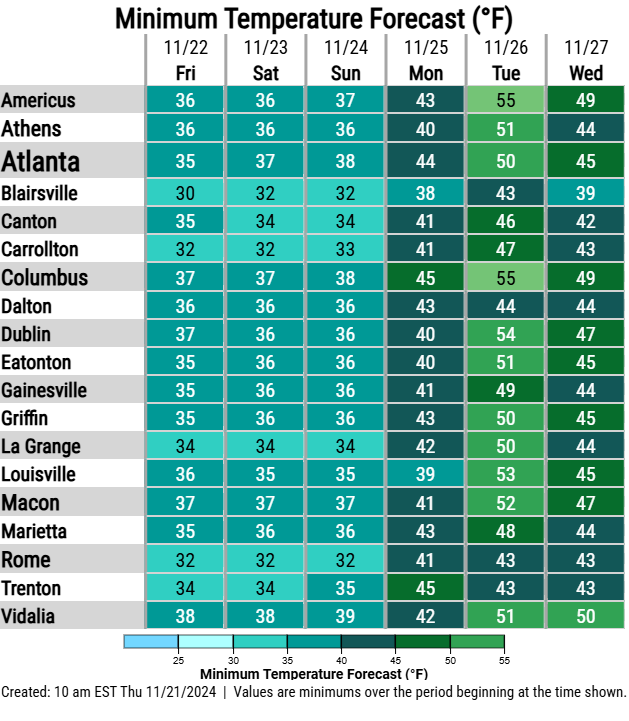 Gradual warming
Gradual warming
Potential for widespread freezing temperatures (plus patchy frost)
National Weather Service
National Weather Service
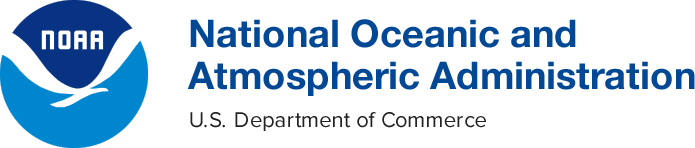 Peachtree City, GA
Friday
7 Day Precipitation Outlook
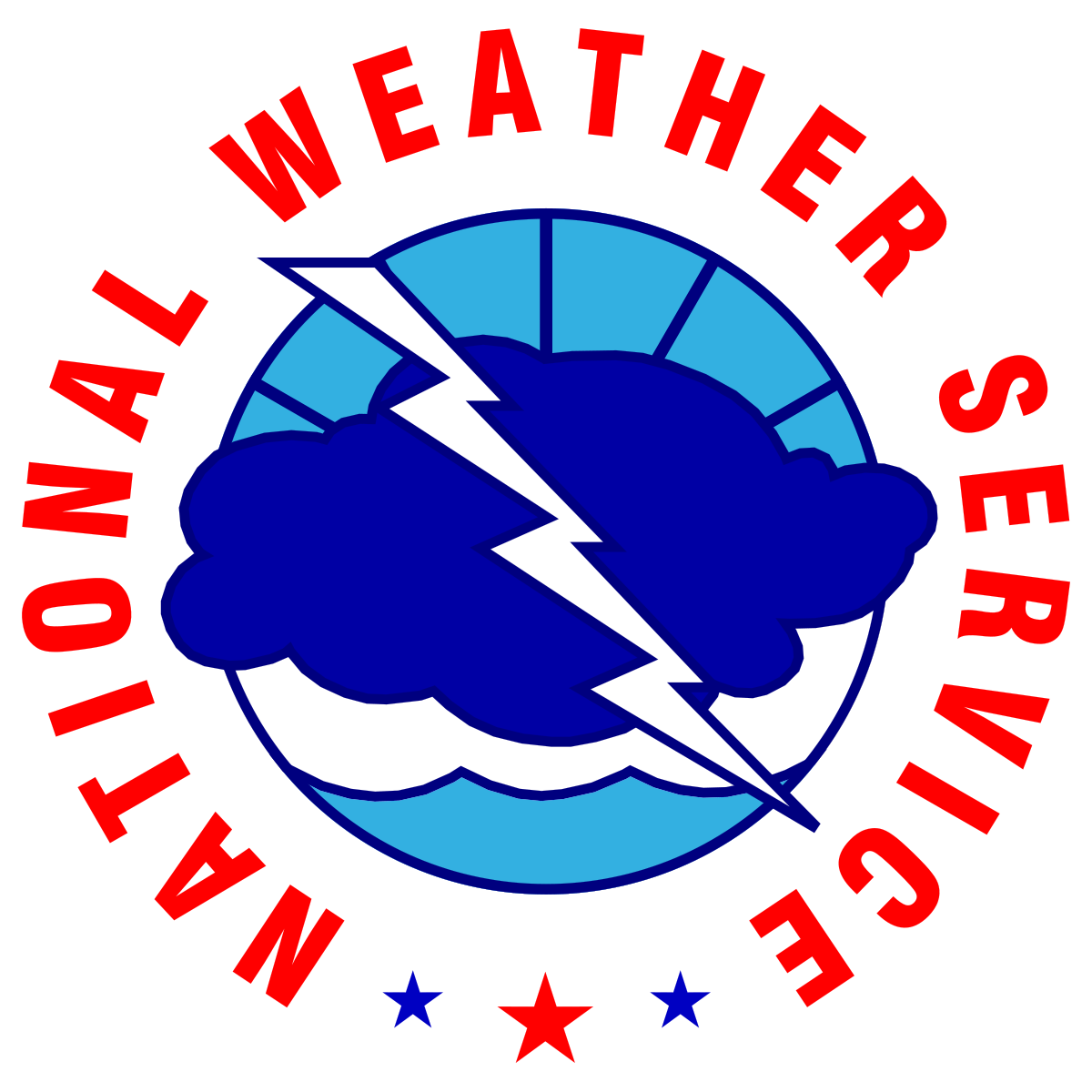 November 21, 2024
11:40 AM
Low pressure system and cold front to impact Georgia early to middle of next week
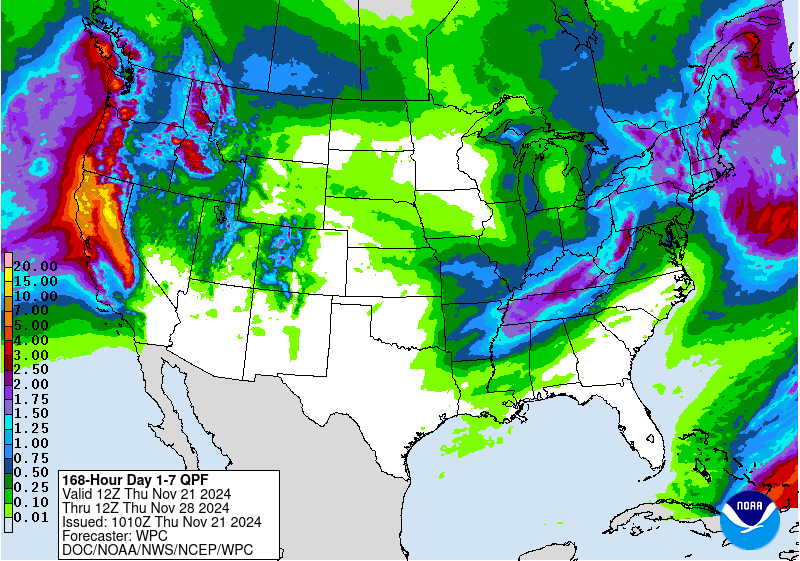 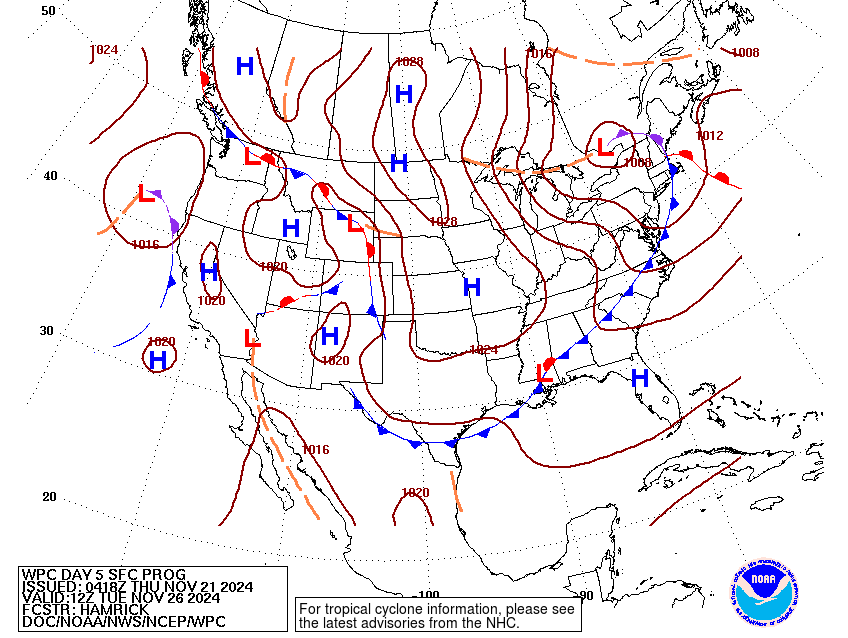 Day 1-7 Rainfall Forecast
Cold front to arrive on Tuesday
National Weather Service
National Weather Service
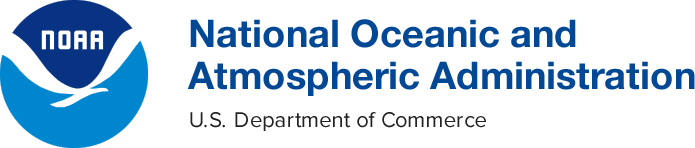 Peachtree City, GA
Drought Monitor
Not much change between November 12th and 19th
Previous Outlook
(November 12th)
Current Outlook
(November 19th)
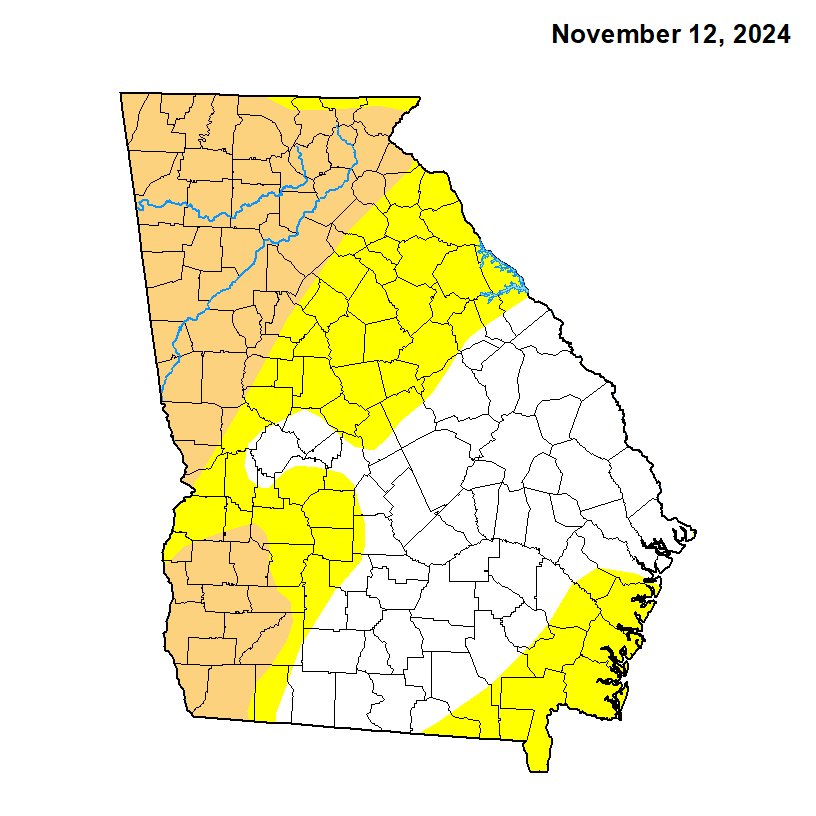 Drought Classification
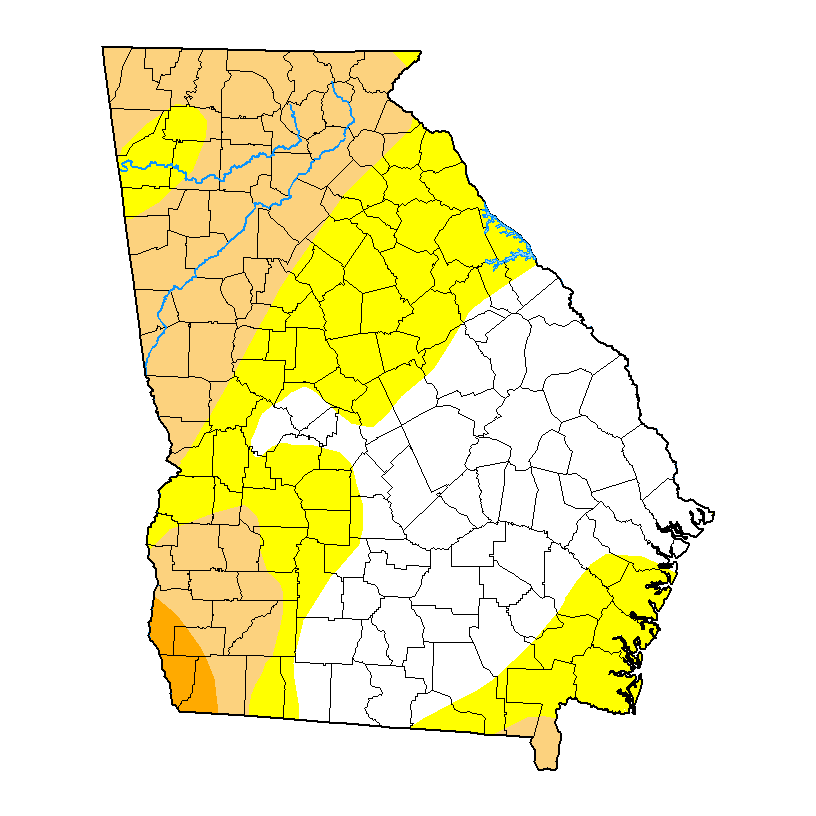 None
D0 (Abnormally Dry)
D1 (Moderate Drought)
D2 (Severe Drought)
D3 (Extreme Drought)
D4 (Exceptional Drought)
Rainfall Totals
Tuesday morning through Wednesday evening
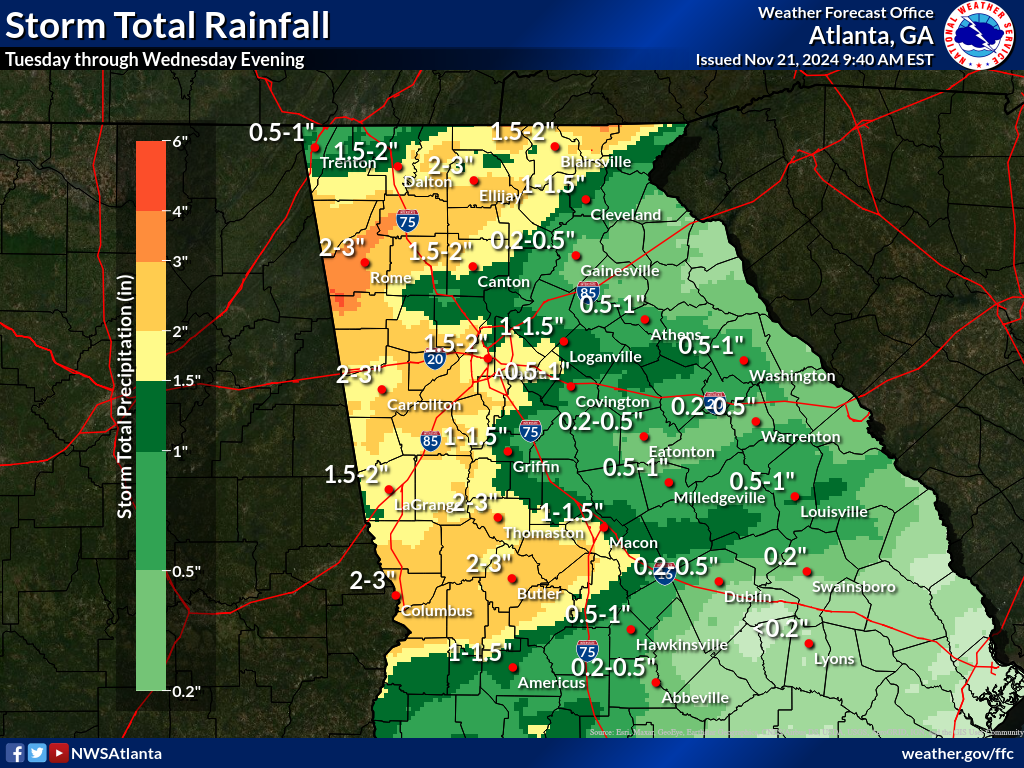 Same area where there was one category improvement in drought conditions since last week (Moderate Drought to Abnormally Dry)
Friday
Tropical Overview
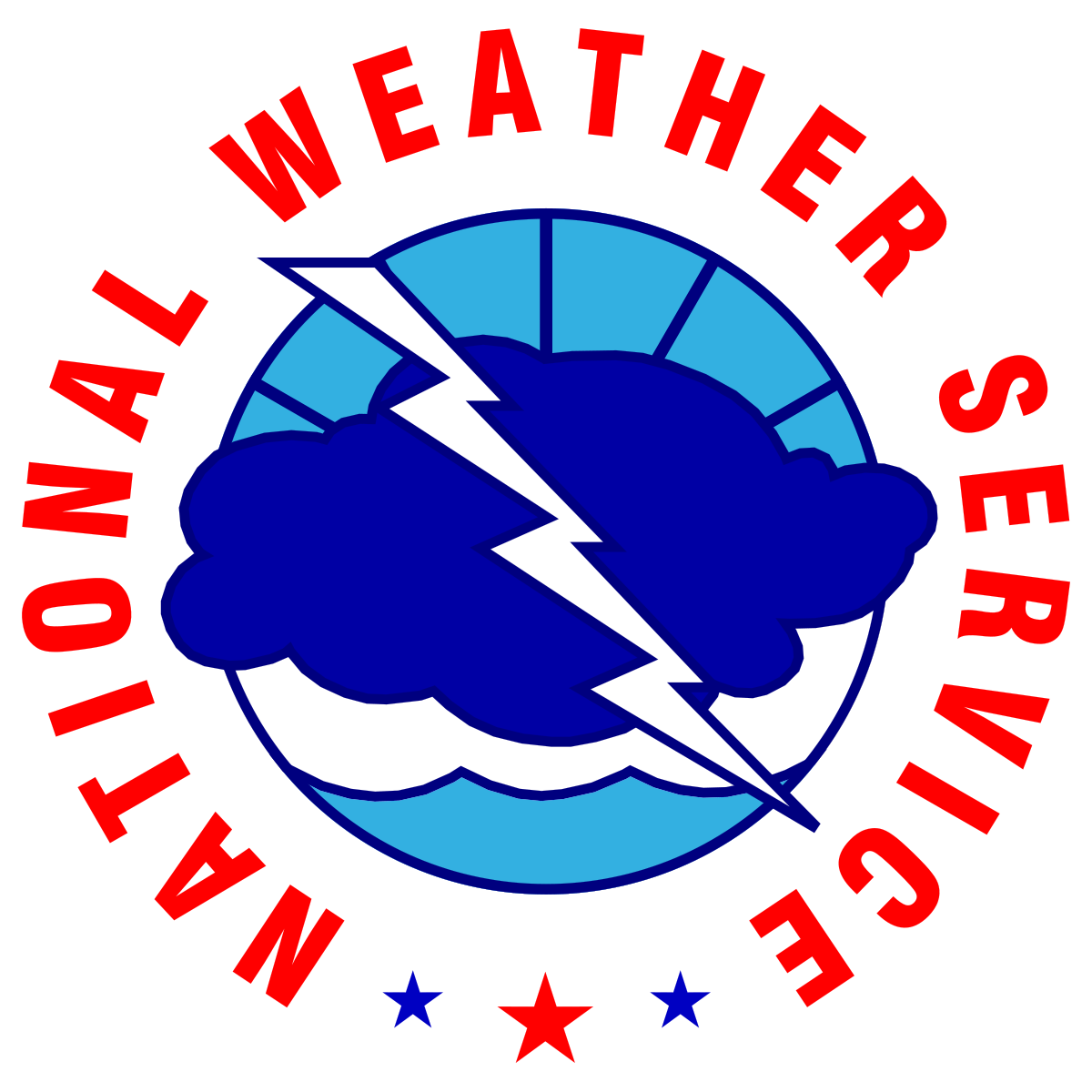 November 21, 2024
11:40 AM
No tropical activity expected in the next week
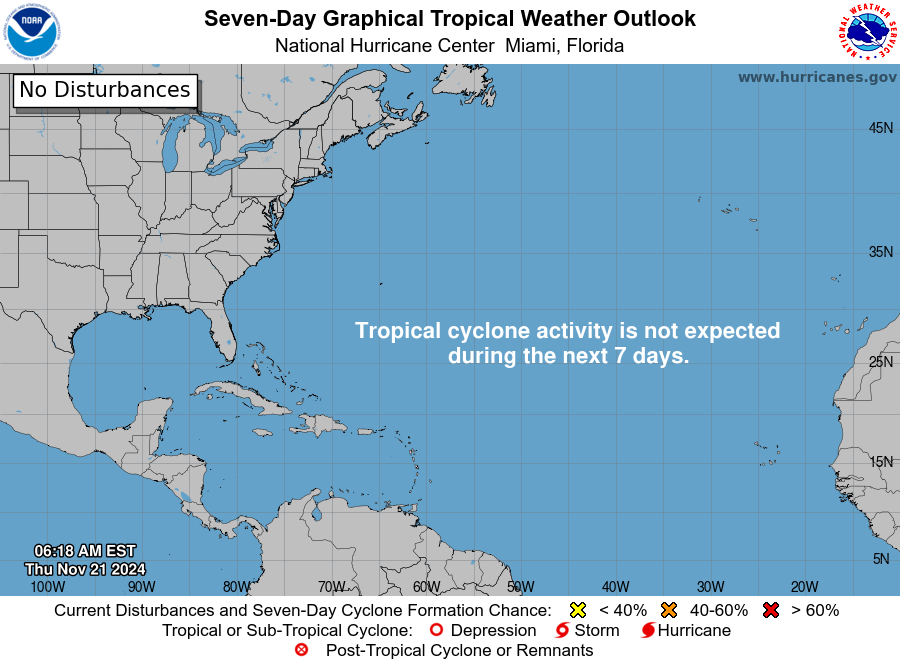 Atlantic hurricane season coming to a close soon…
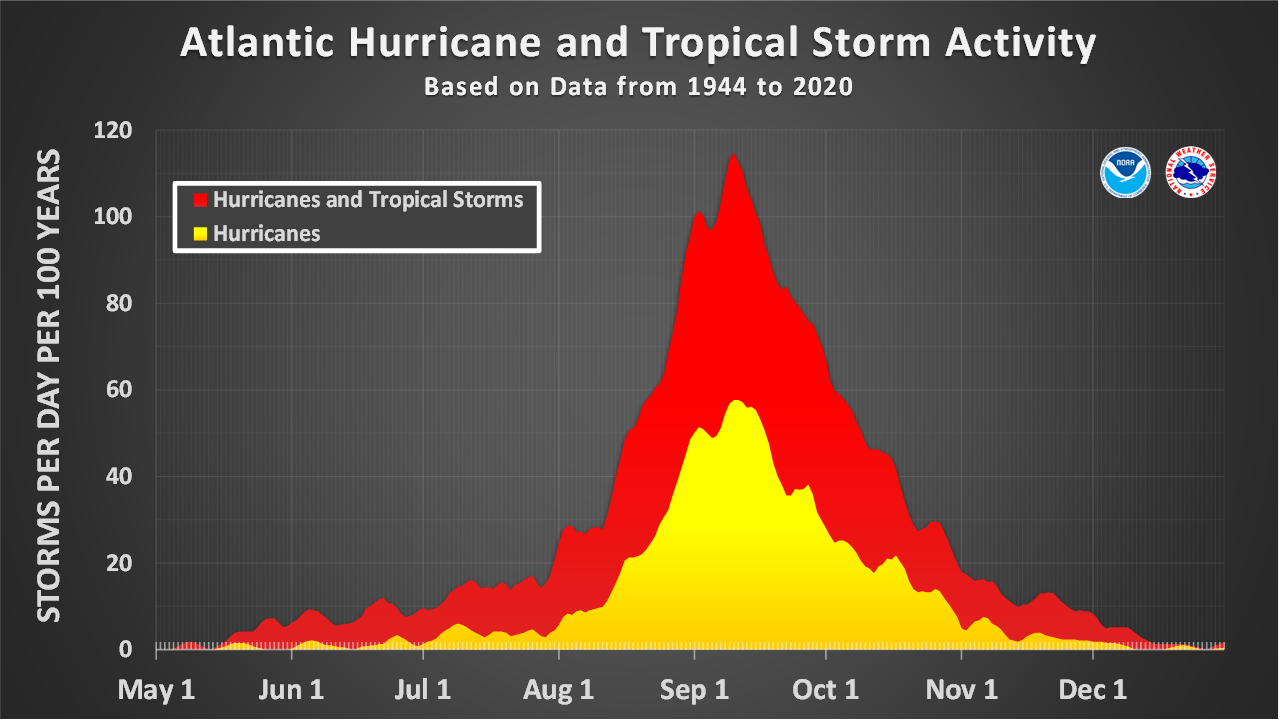 We are here
National Weather Service
National Weather Service
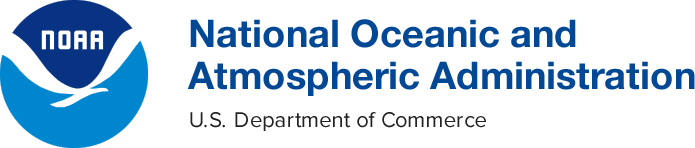 Peachtree City, GA
8-14 Day Outlooks
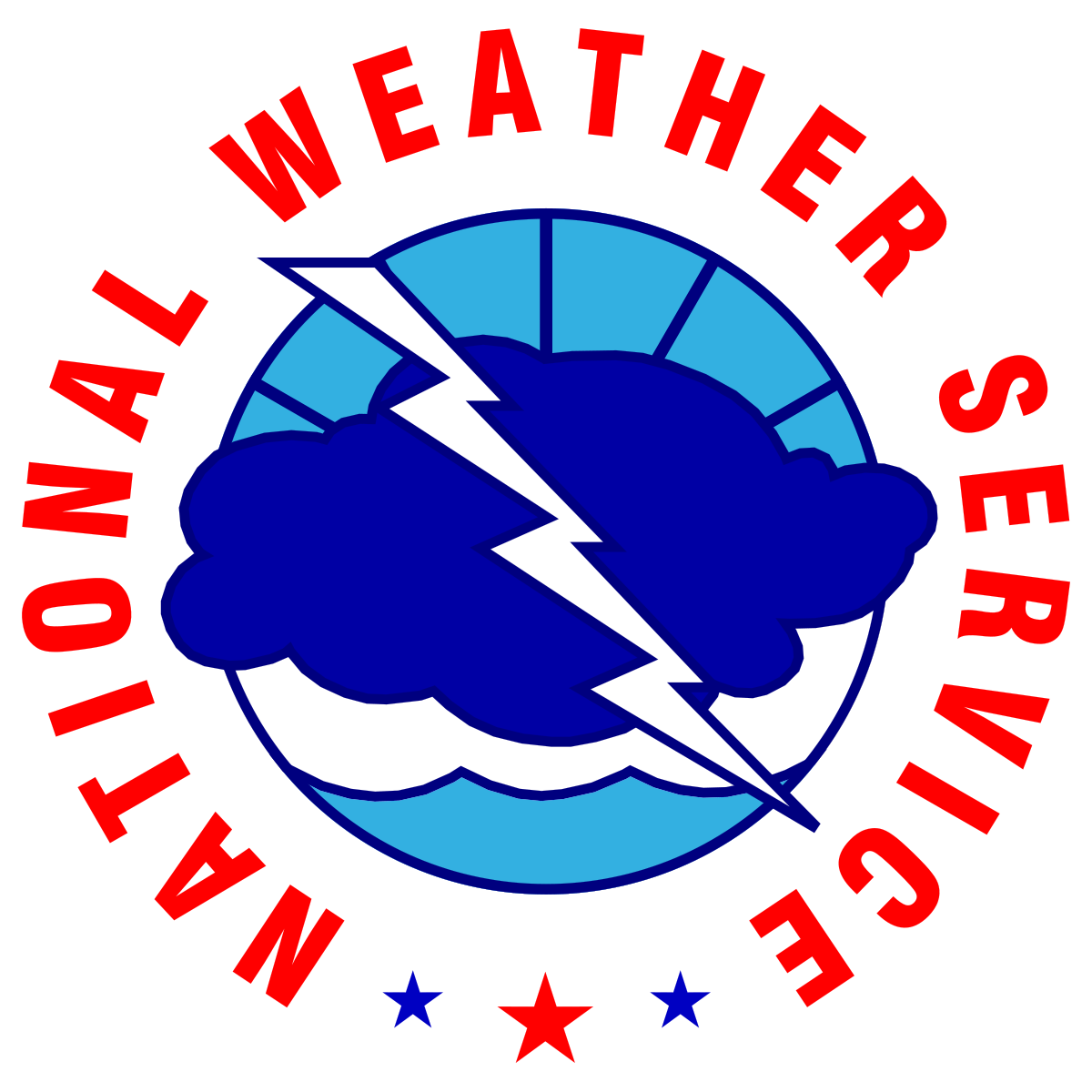 November 21, 2024
11:40 AM
November 28th to December 4th
Precipitation: leaning above normal across all of Georgia
Temperature: leaning below normal across north Georgia
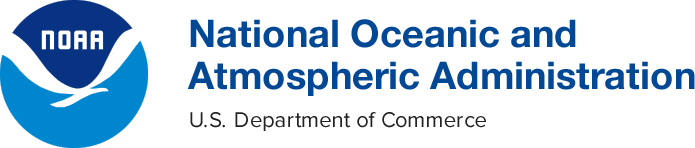 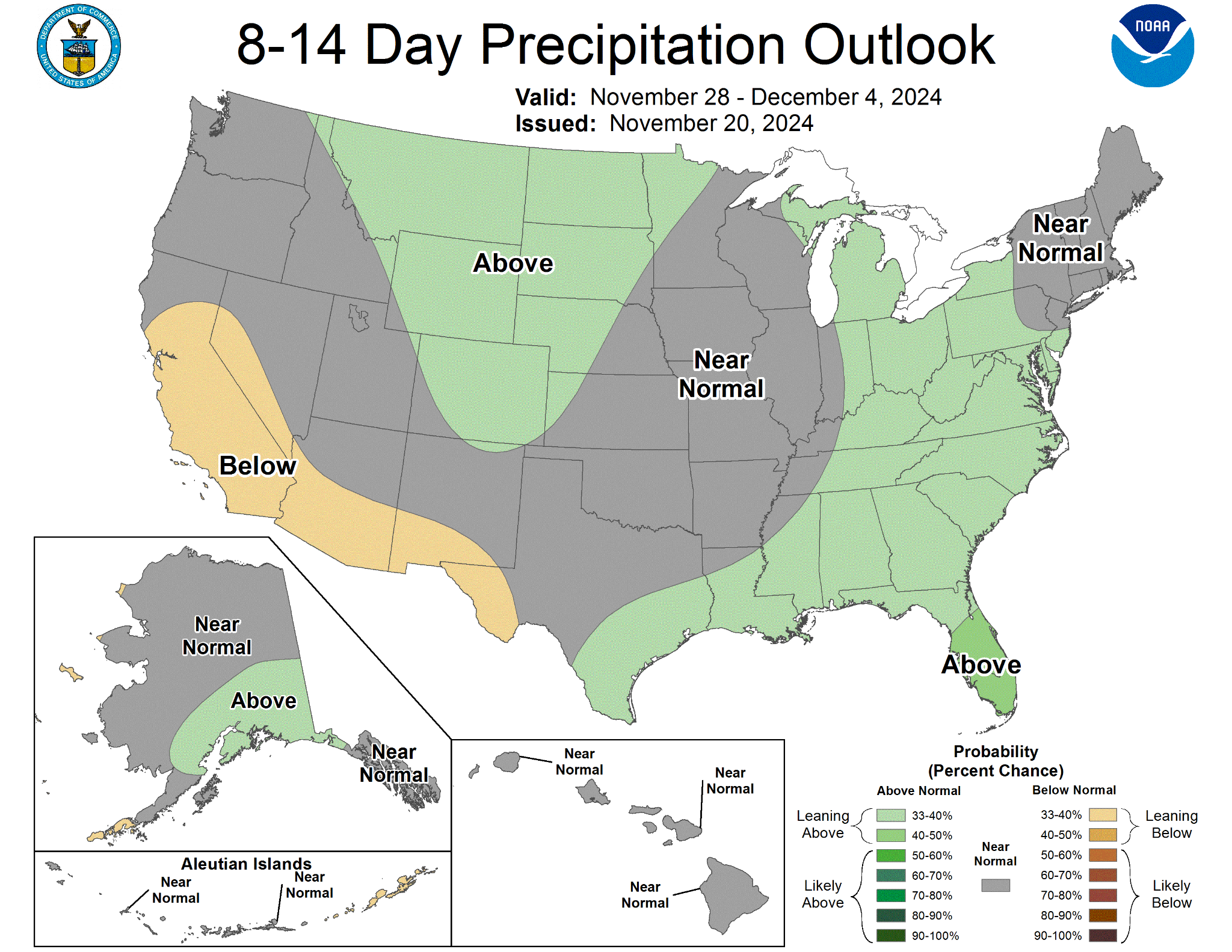 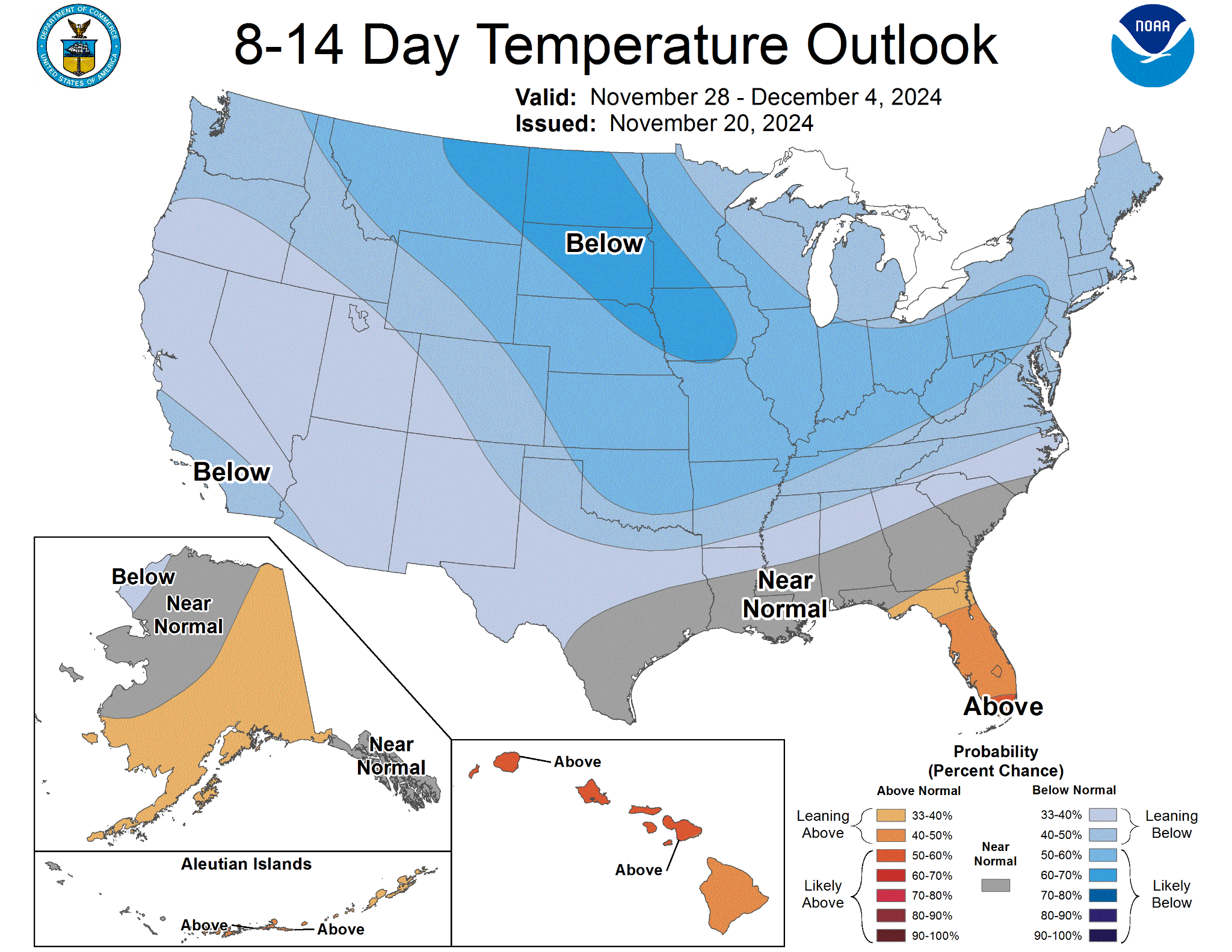 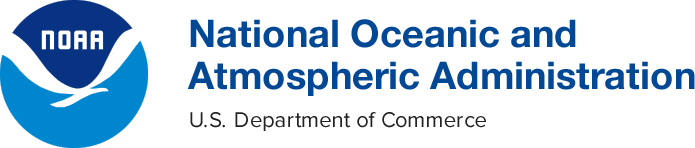 National Weather Service
National Weather Service
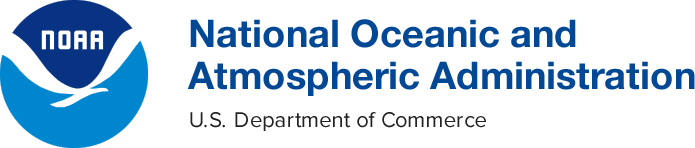 Peachtree City, GA
Contact Information
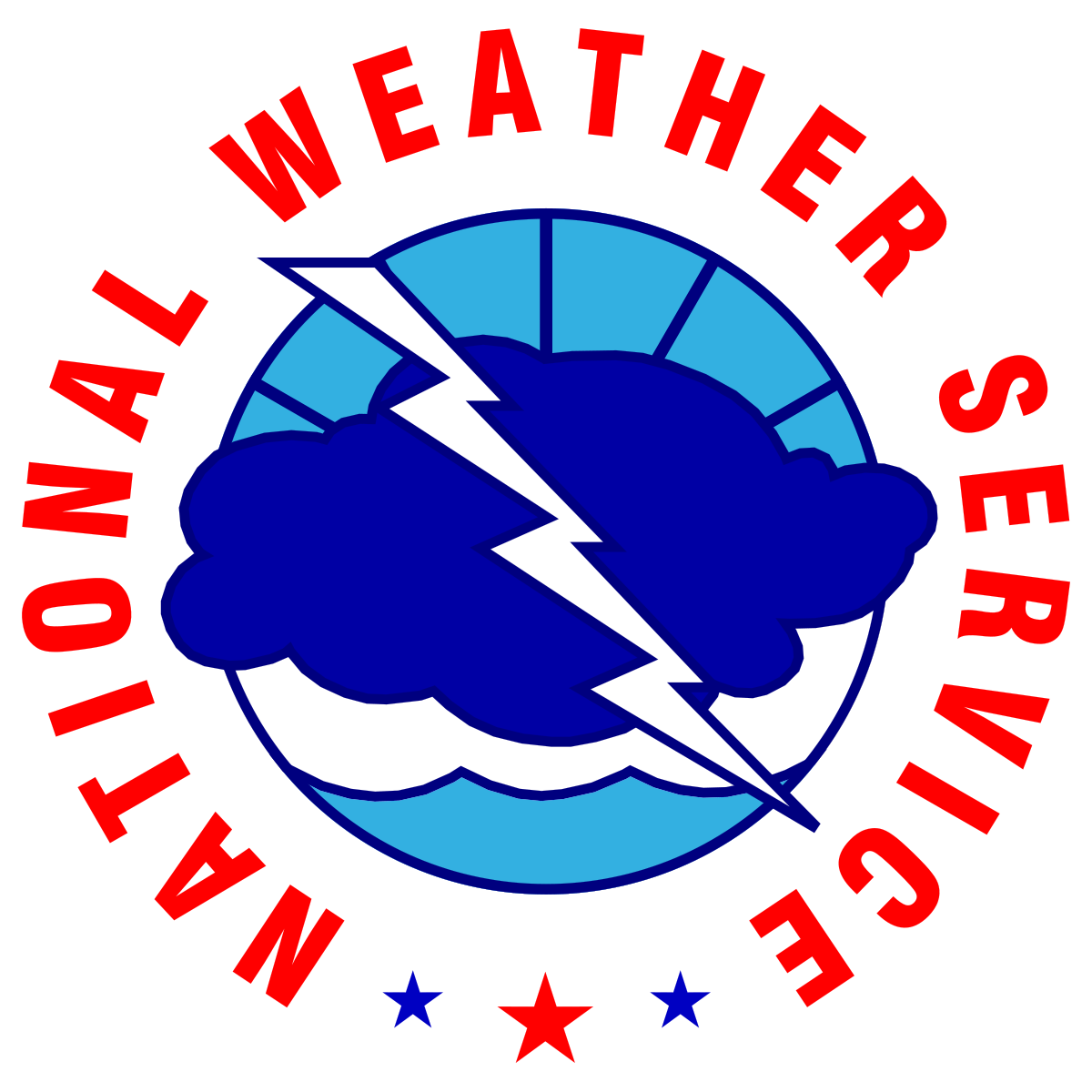 November 21, 2024
11:40 AM
By Phone
770-486-1133
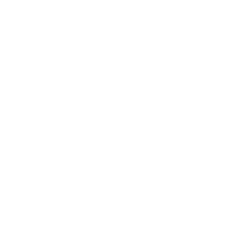 X
@NWSAtlanta
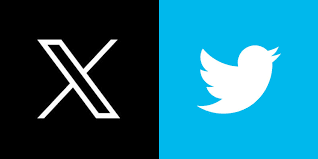 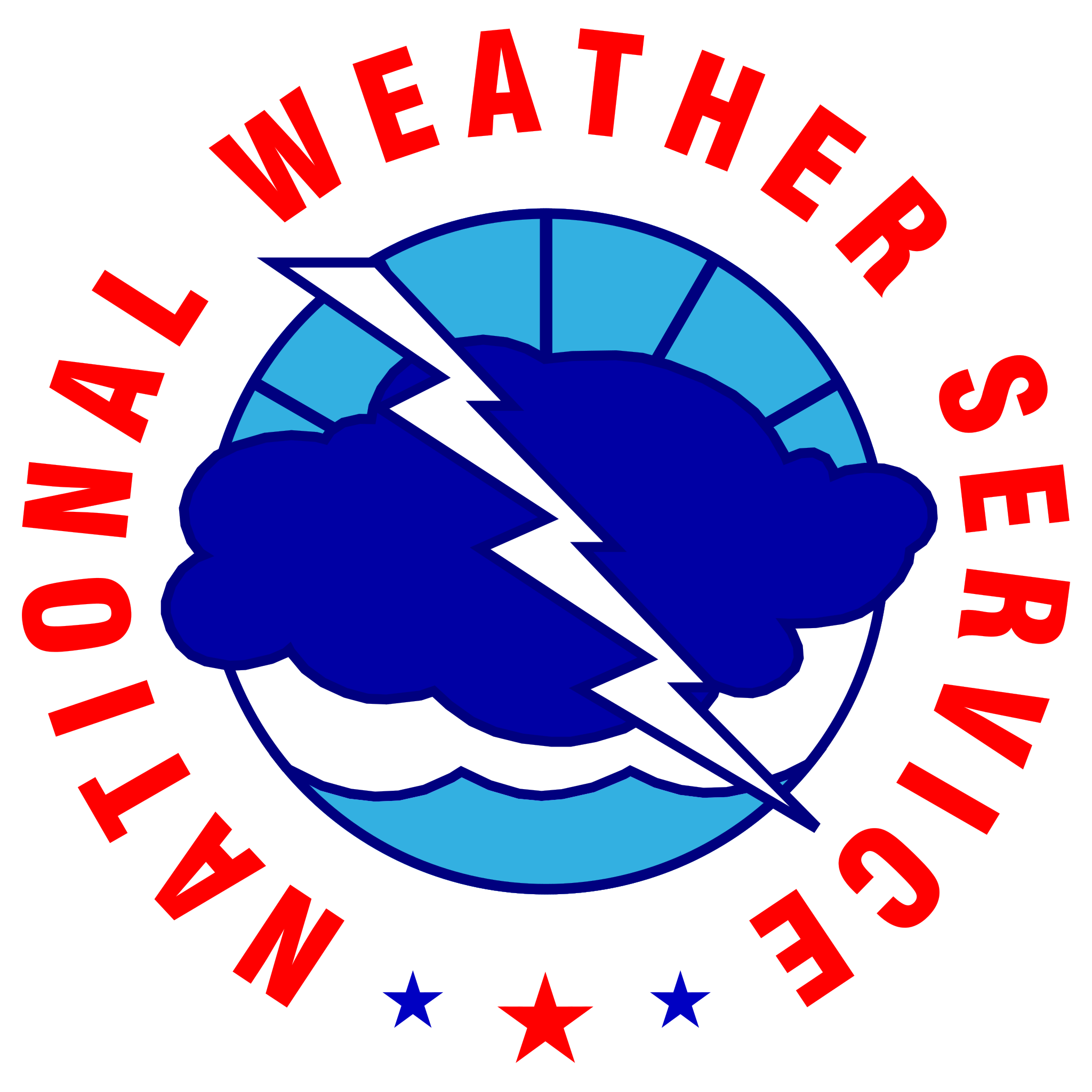 Via Email
sr-ffc.webmaster@noaa.gov
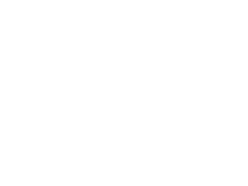 Instagram
nwsatlanta
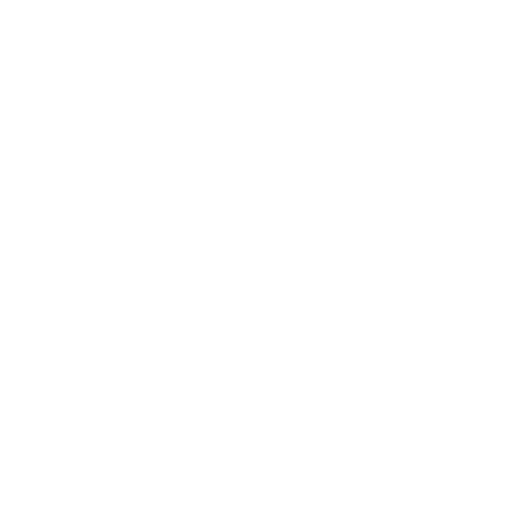 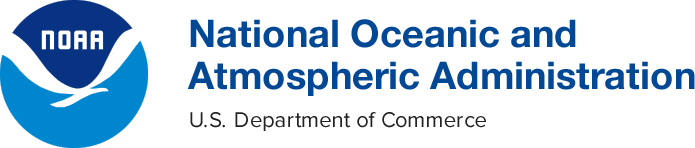 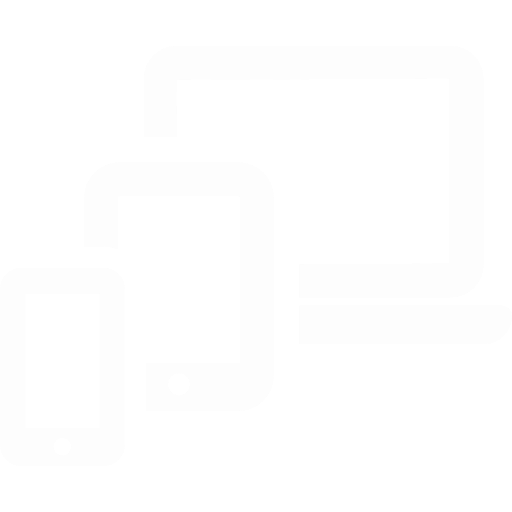 Online
weather.gov/atlanta
weather.gov/ffc/briefings
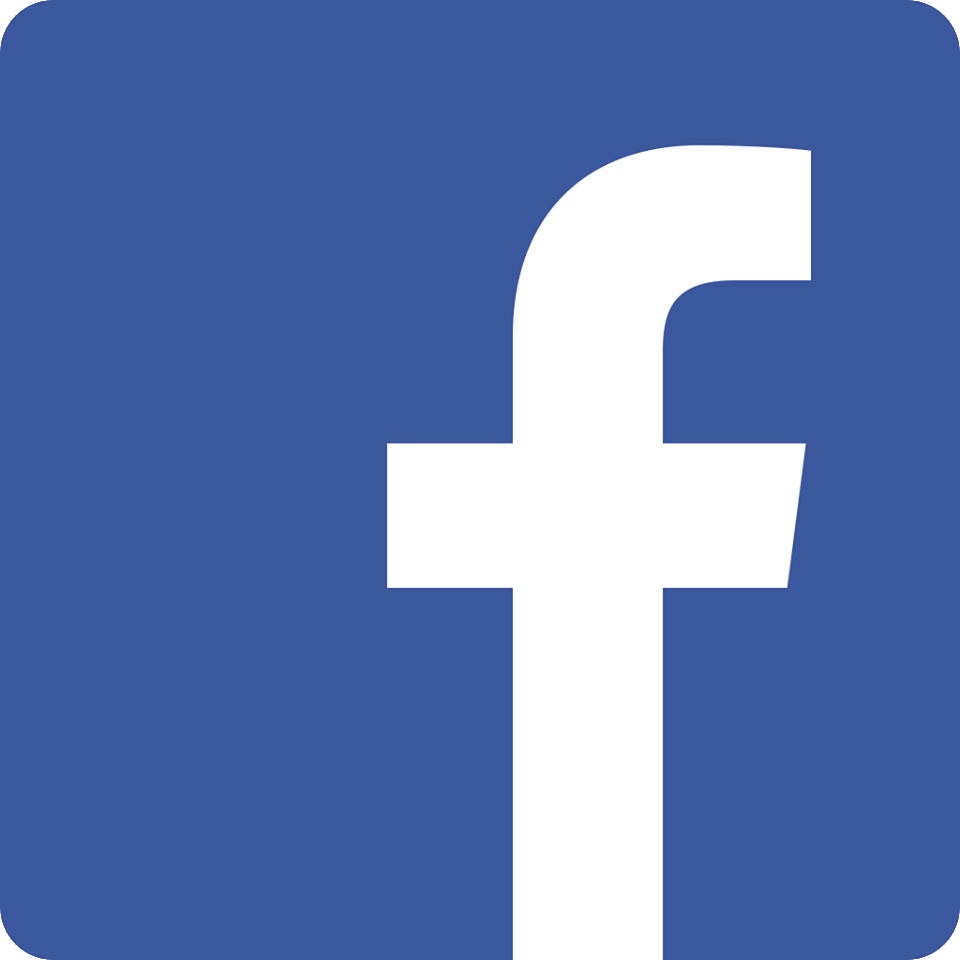 Facebook
NWSAtlanta
NWS Chat
EMs, Media, and approved partners
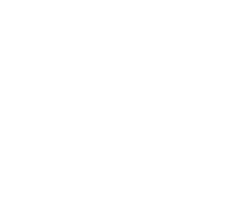 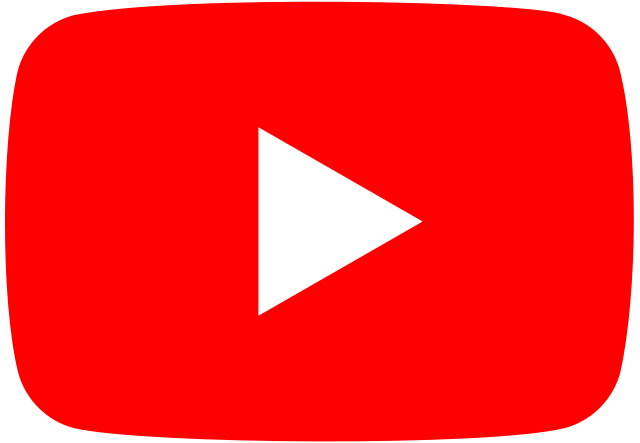 YouTube
@NWSPeachtreeCity
Decision Support
weather.gov/ffc/dss
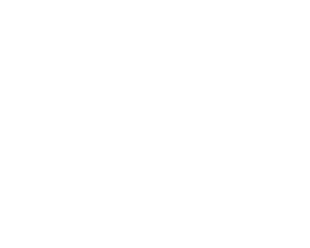 National Weather Service
National Weather Service
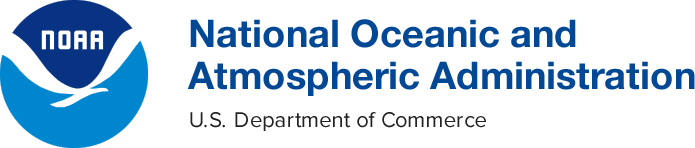 Peachtree City, GA